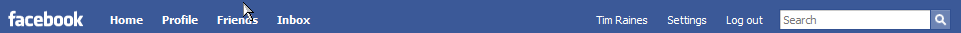 [your assigned person’s name AND status]
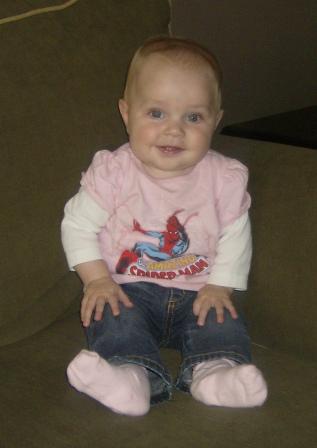 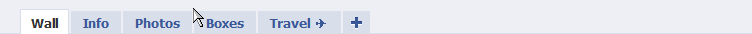 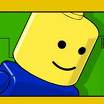 [Lego Man] [insert statement]
[write something about yourself]
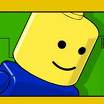 [Lego Man] [insert statement]
Information
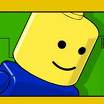 [Lego Man] [insert statement]
Birthday:
[insert]
Hometown:
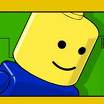 [Lego Man] [insert statement]
[insert]
Friends
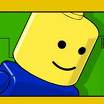 [Lego Man] [insert statement]
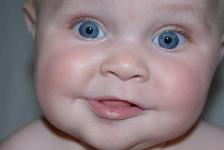 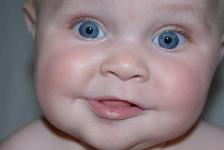 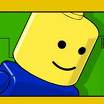 [Lego Man] [insert statement]
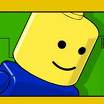 [Lego Man] [insert statement]
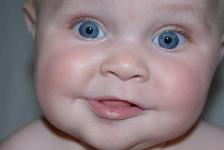 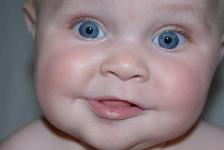 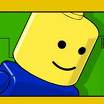 [Lego Man] [insert statement]
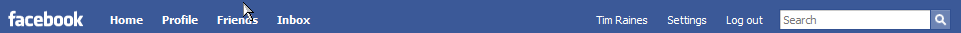 [your assigned person’s name AND status]
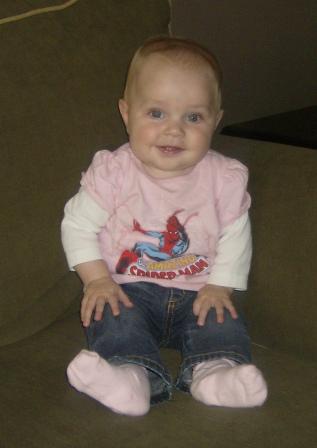 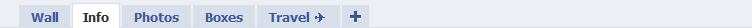 Basic Information
[write something about yourself]
Personal Information
Information
Birthday:
[insert]
Hometown:
Education and Work
[insert]
Friends
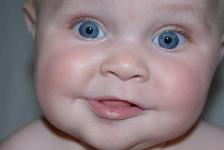 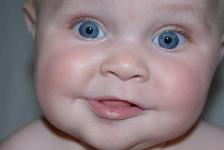 All My Friends
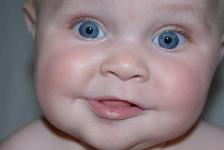 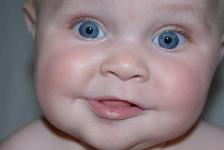 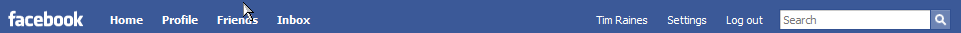 [your assigned person’s name AND status]
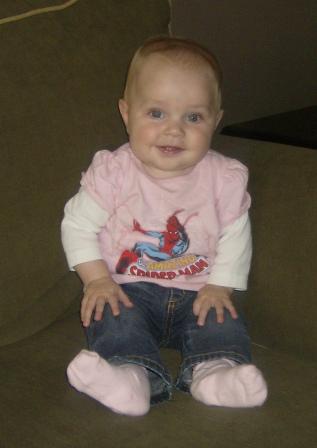 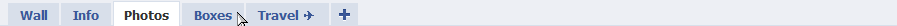 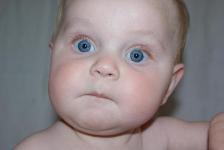 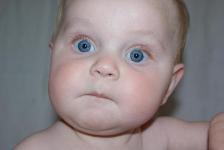 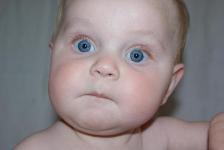 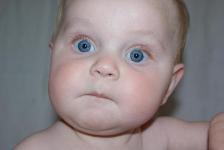 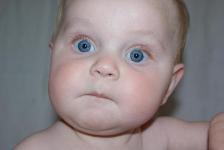 [write something about yourself]
Information
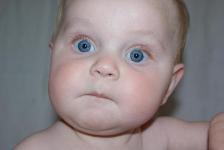 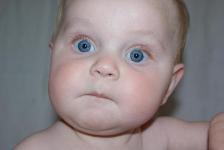 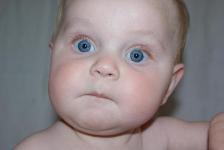 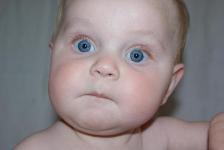 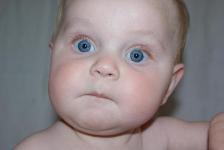 Birthday:
[insert]
Hometown:
[insert]
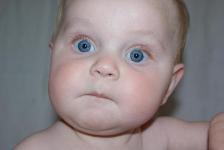 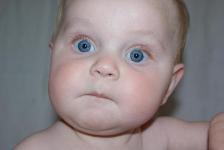 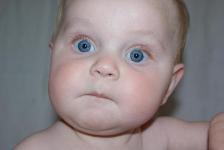 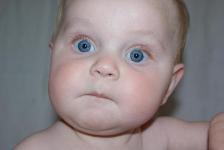 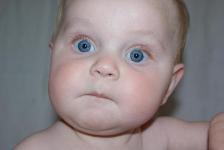 Friends
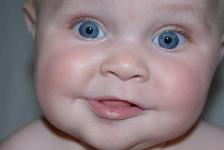 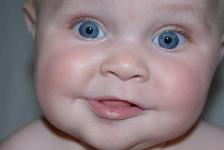 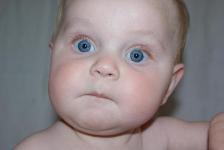 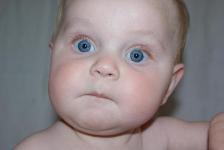 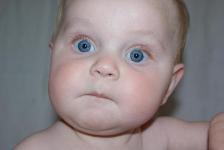 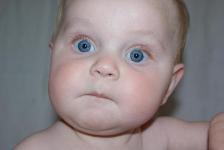 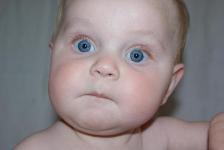 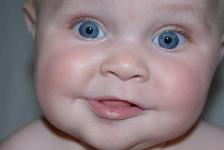 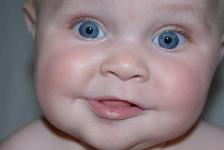